ИНФОРМАЦИОННО-КОММУНИКАЦИОННЫЕ ТЕХНОЛОГИИ В СИСТЕМЕ ОБРАЗОВАНИЯ МОЗЫРСКОГО РАЙОНА
Старикова Марина Григорьевна,
заведующий учебно-методическим кабинетом
отдела образования, спорта и туризма Мозырского райисполкома
СЕТЬ УЧРЕЖДЕНИЙ ОБРАЗОВАНИЯ И СПОРТА
5
Детский сад-школа
6321 
воспитанников
14440
учащихся
Проблемы и перспективы
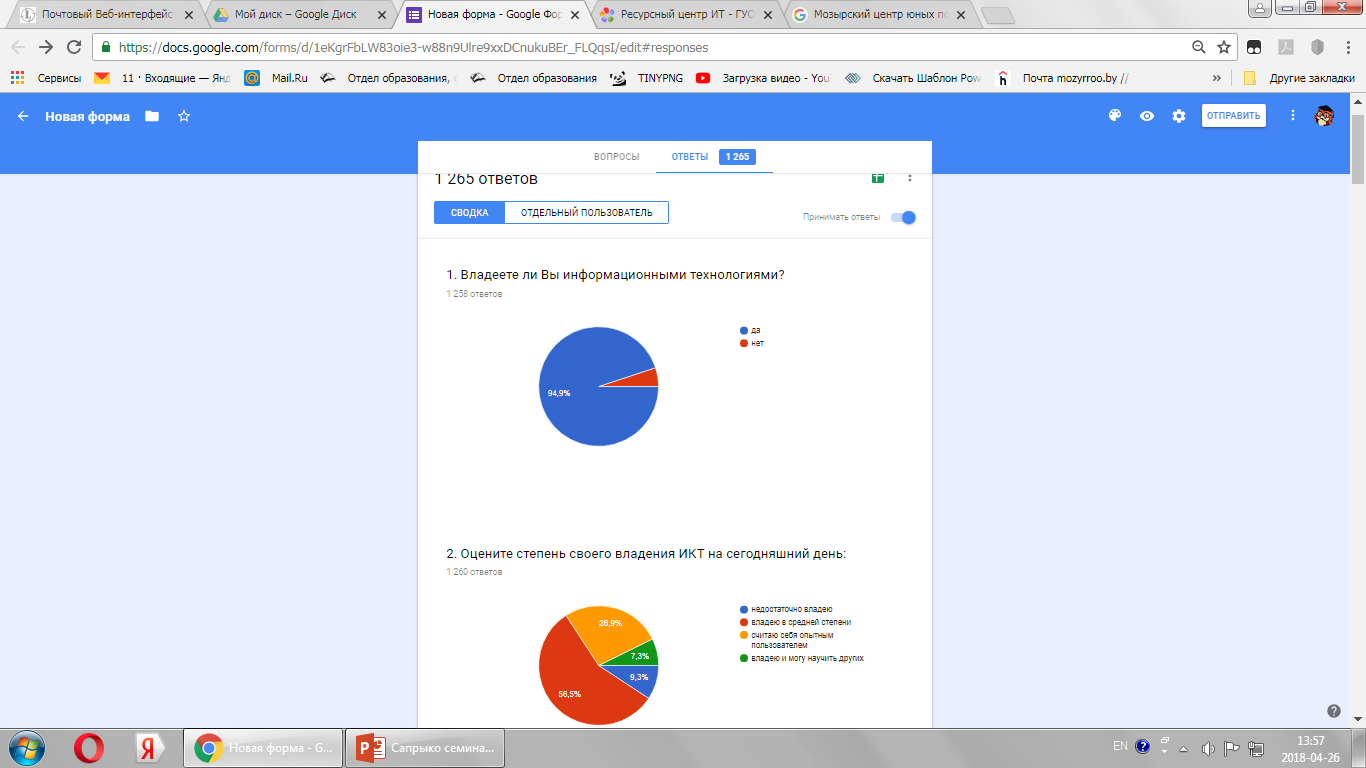 Проблемы и перспективы
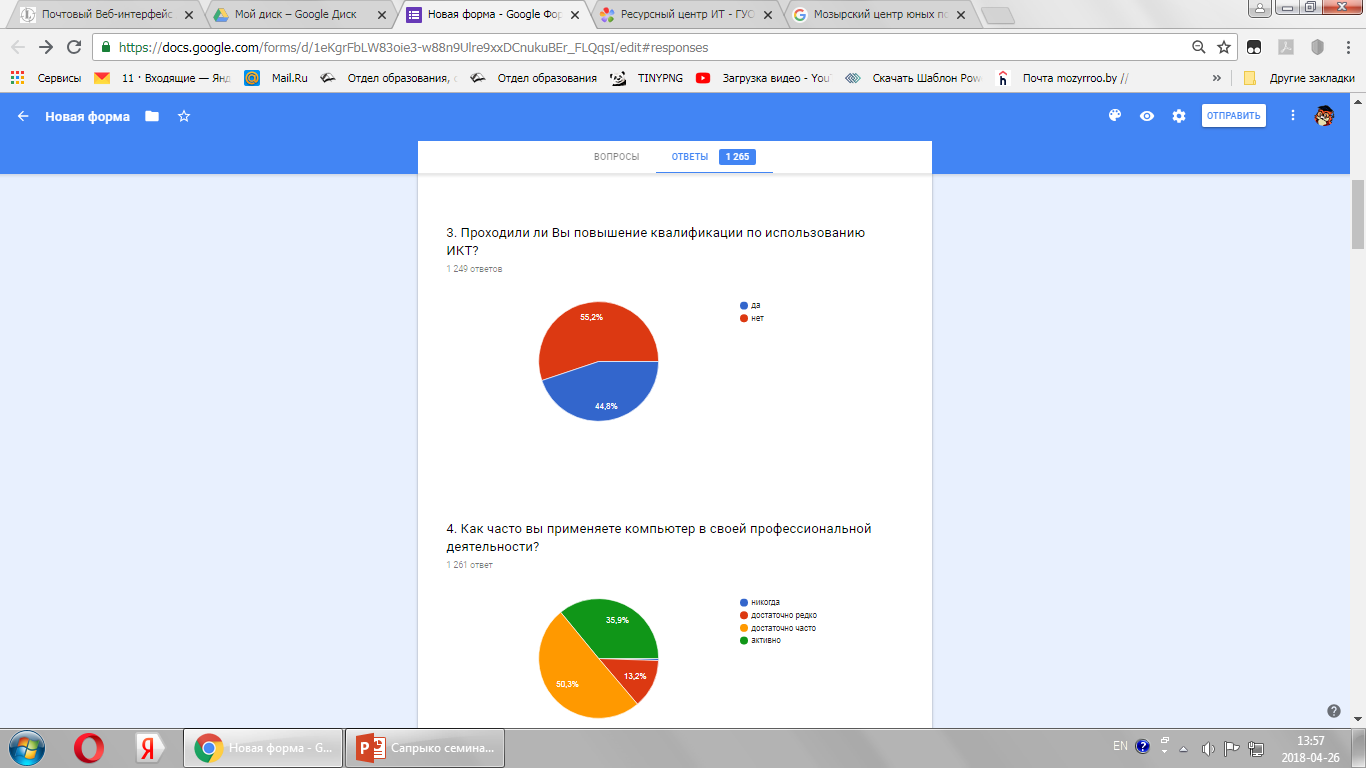 Проблемы и перспективы
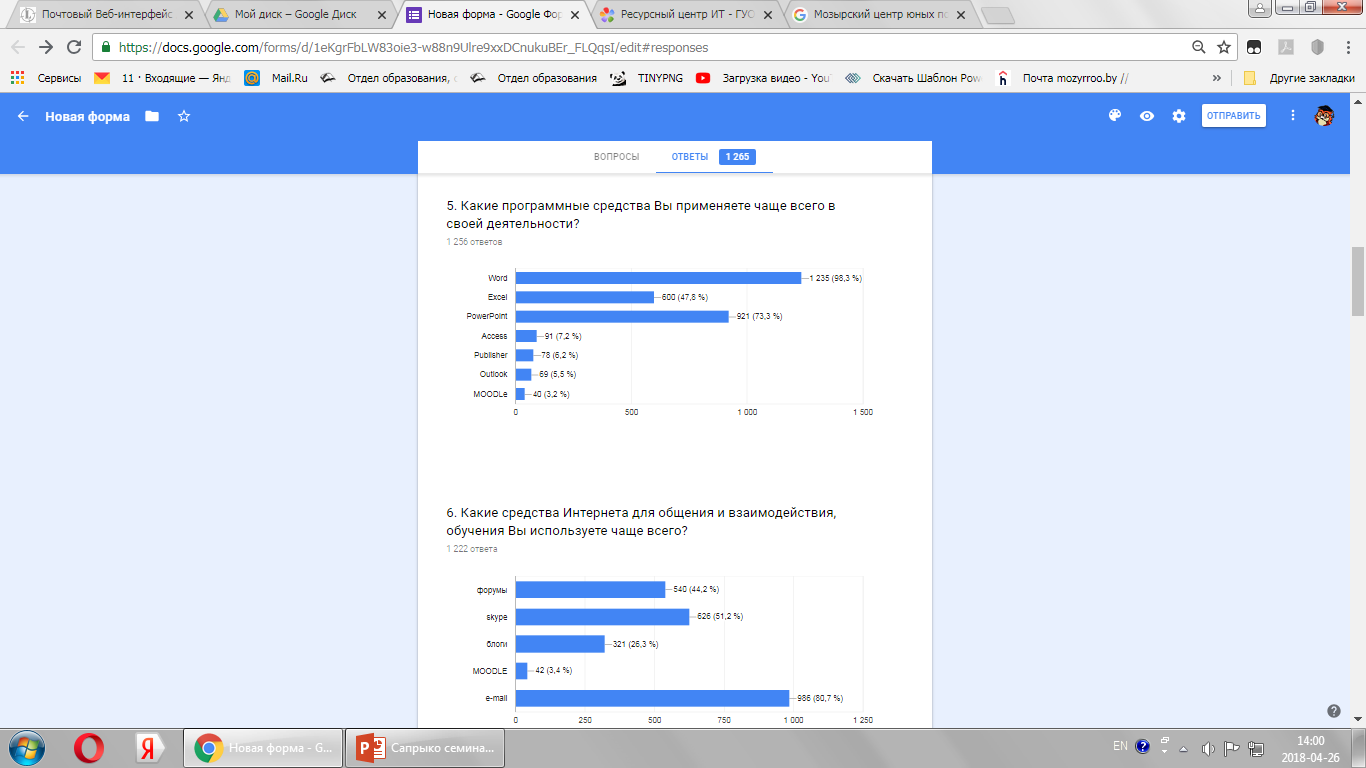 Проблемы и перспективы
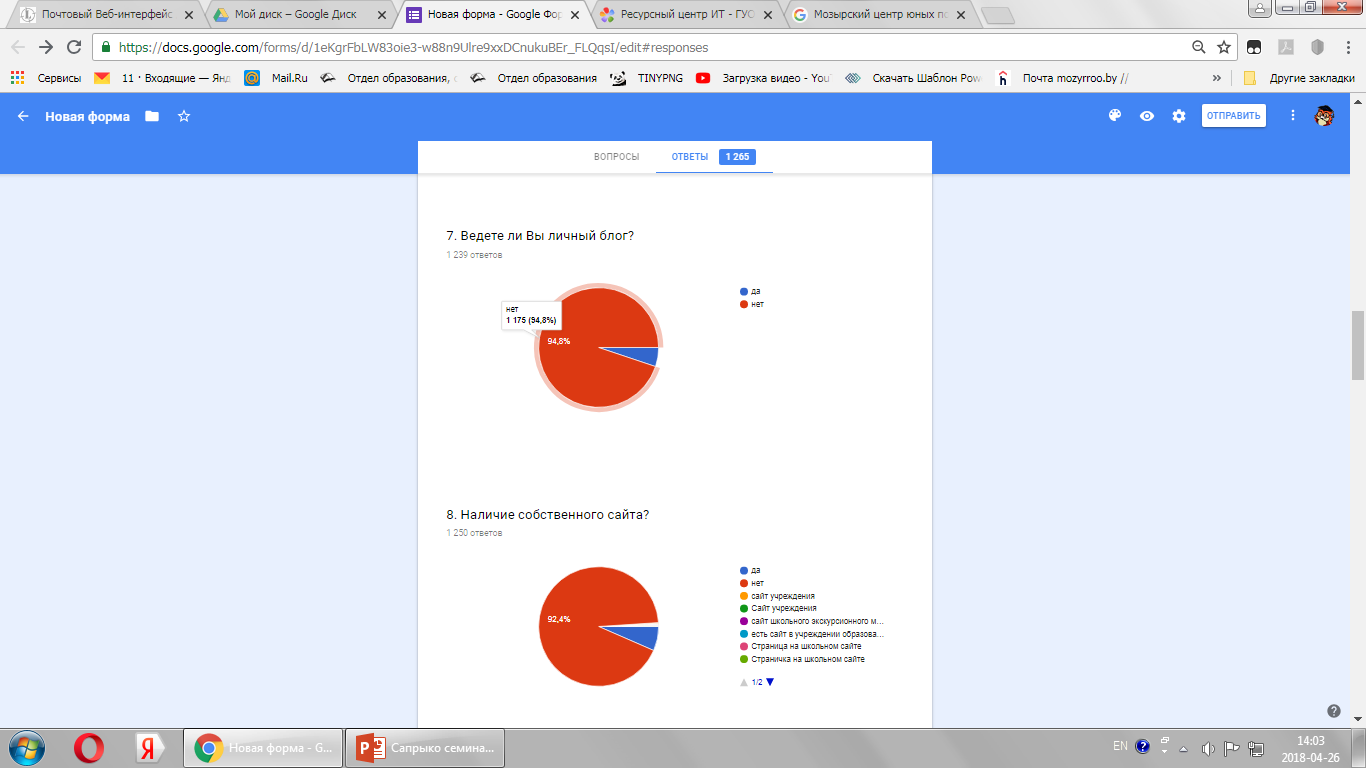 Проблемы и перспективы
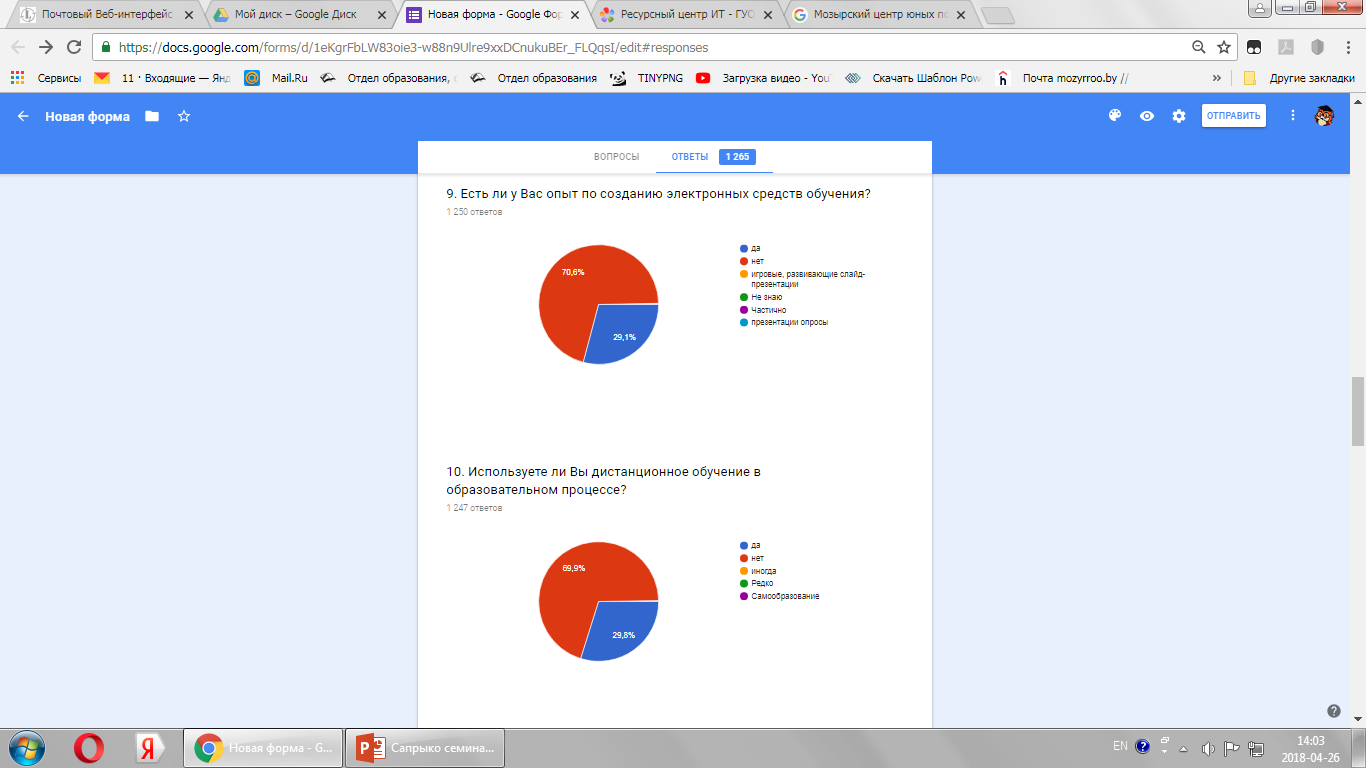 Проблемы и перспективы
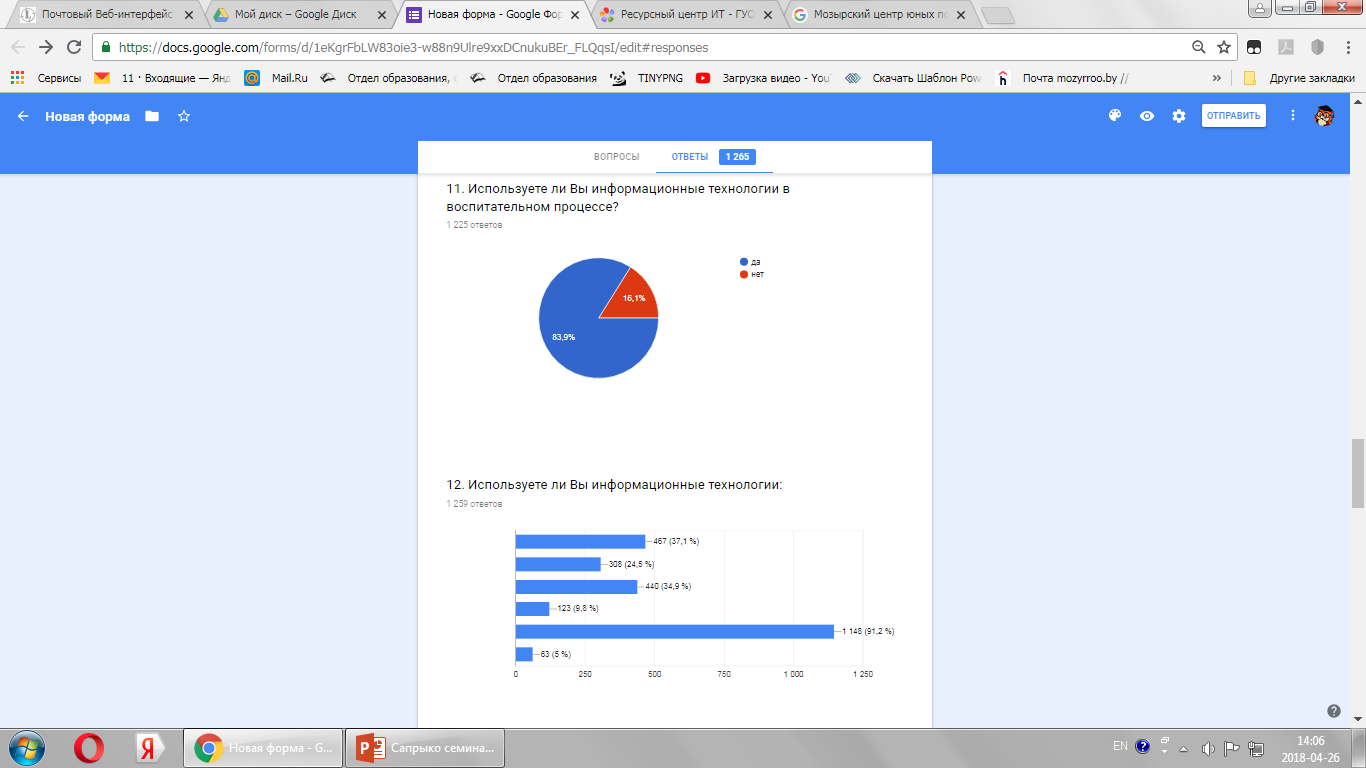 Проблемы и перспективы
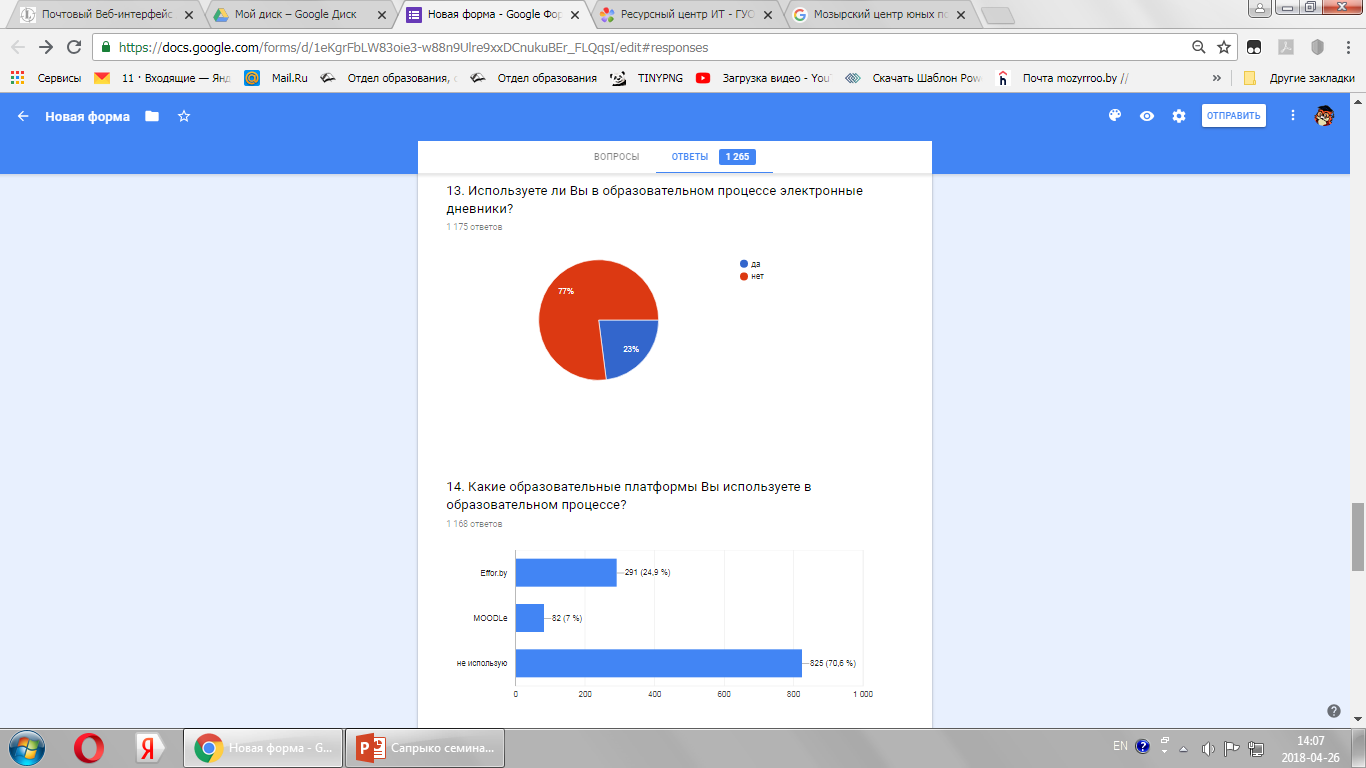 Проблемы и перспективы
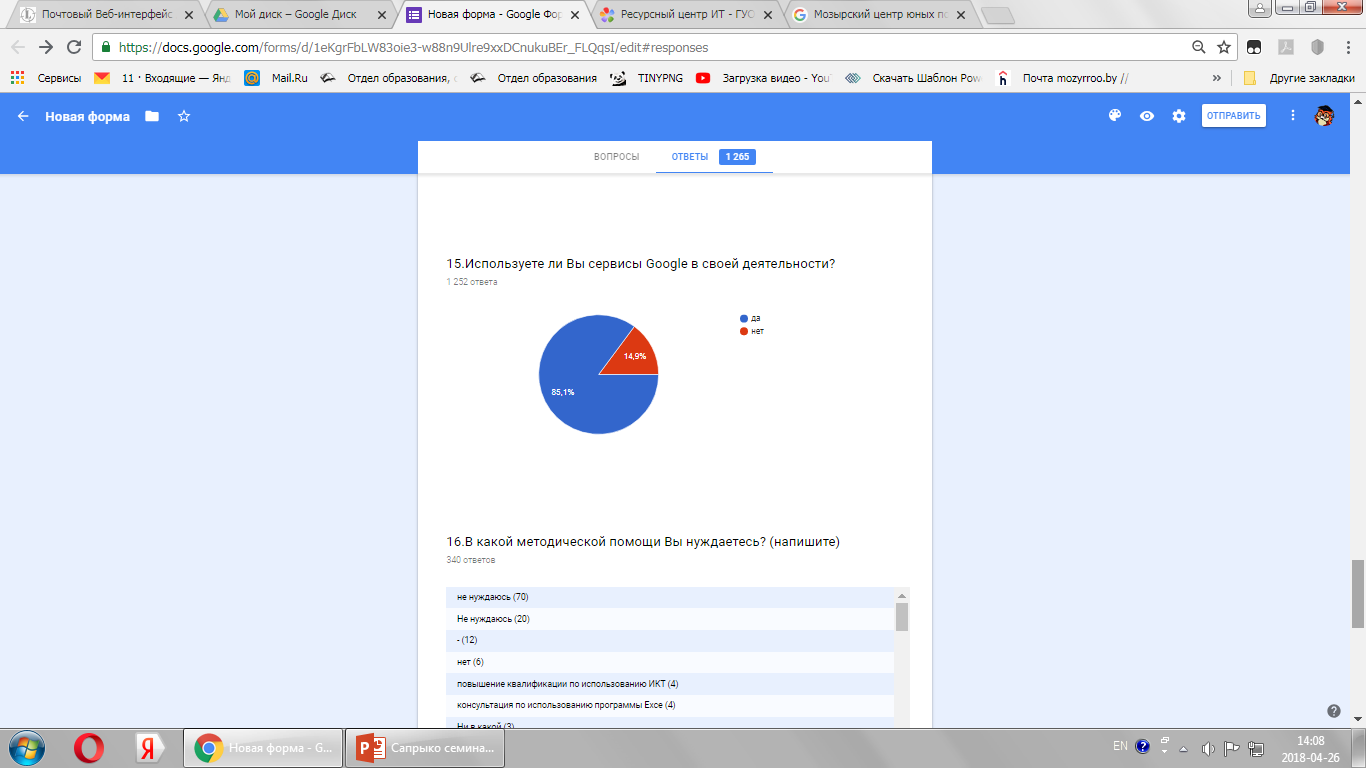 ДУ
УО
Использование в образовательном процессе технических средств
компьютерные/лингафонные кабинеты 	4	56
телевизоры 						31	122
планшеты						0	2
ноутбуки						9	84
интерактивные доски  				1	47
проекторы, экраны 				12	78
персональные компьютеры для 		
управленческой деятельности и 
организации образовательного процесса	211	1272
5 учителей получили сертификат ИT- тьютера
Сертификация педагогических работников как пользователей ИКТ
учреждения общего среднего образования – 1138
учреждения дошкольного 
образования – 89
83
Локальная сеть учреждений
учреждения специального образования  – 2
учреждения дошкольного 
образования– 42
учреждения дополнительного образования детей и молодежи  – 4
учреждения общего среднего образования– 31
учреждения спорта – 4
учреждения имеют локальную сеть
В районе
Сайты учреждений образования
учреждения общего среднего образования– 31
учреждения дошкольного 
образования– 17
учреждения дополнительного образования детей и молодежи  – 3
учреждения спорта – 4
учреждения специального образования  – 2
16
Электронные дневники
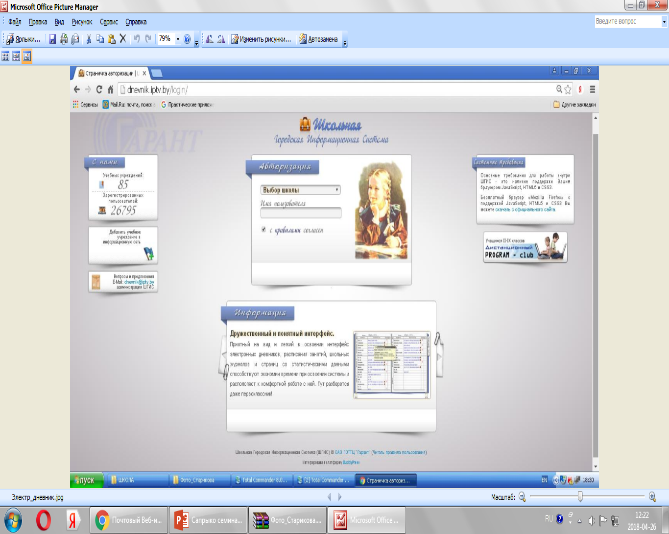 Ведут электронные дневники
учреждений общего среднего образования
Районные ресурсные центры
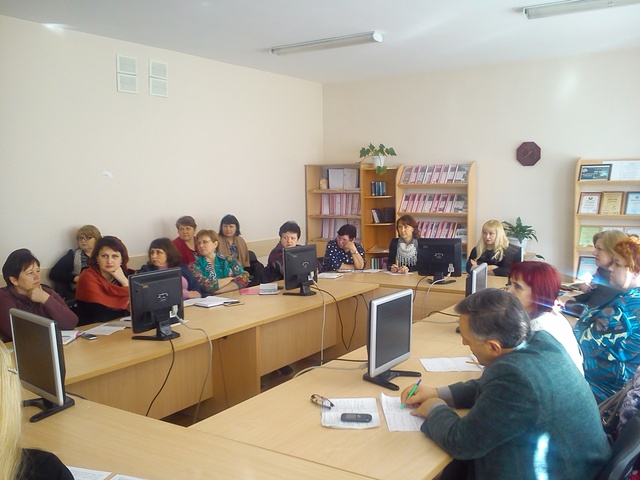 Средняя школа № 9 г . Мозыря
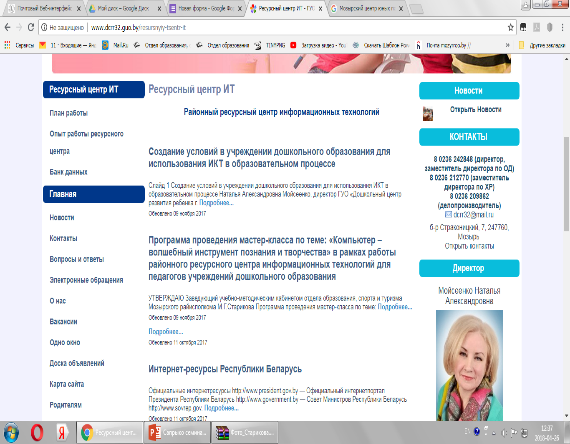 Дошкольный центр развития ребенка г. Мозыря
Эффективные мероприятия по повышению профессионального уровня педагогов
ФОРМЫ И ВИД
Коллективная



Групповая


Индивидуальная
Семинары
Панорама опыта
Методический фестиваль
Конференции, конкурсы

Практикумы
Мастер-классы



Консультации
Сетевое взаимодействие участников образовательного процесса
С педагогическими работниками
С учащимися
Дистанционное обучение
Онлайн - консультации
Sms информирование
Онлайн-викторины,конкурсы,олимпиады, турниры, конференции
Электронная почта
Вебинары
Заседания методических формирований
Онлайн-конференции
Онлайн-проекты
Онлайн-консультирование
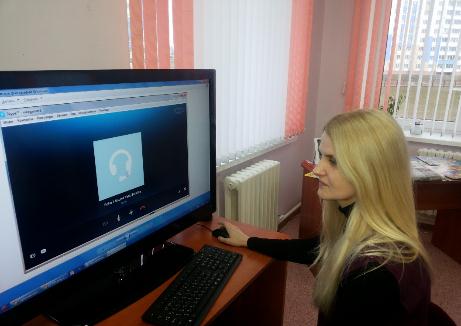 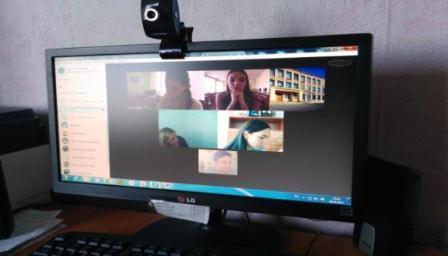 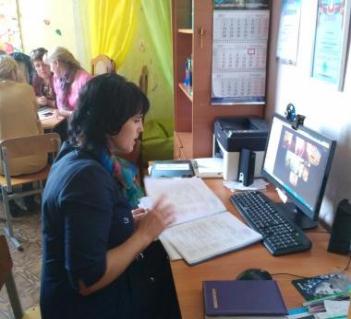 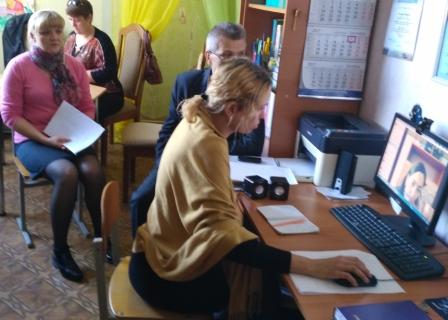 Использование ИКТ  в образовательном процессе учреждений дошкольного образования
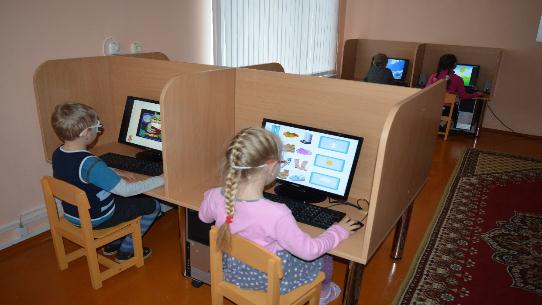 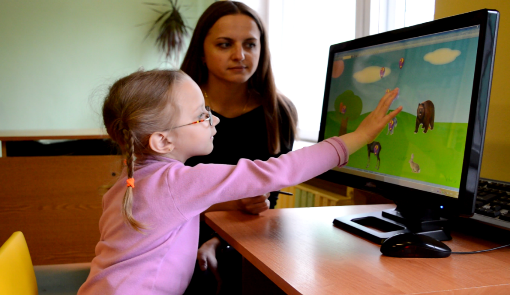 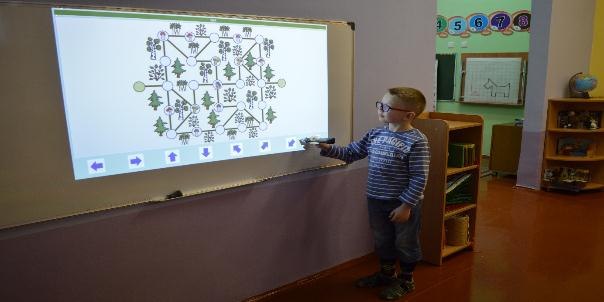 Компьютерные классы в учреждениях дошкольного образования
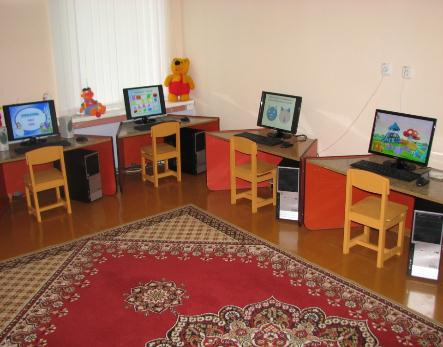 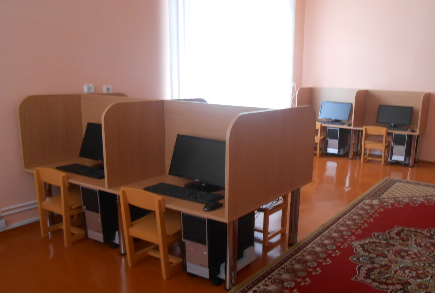 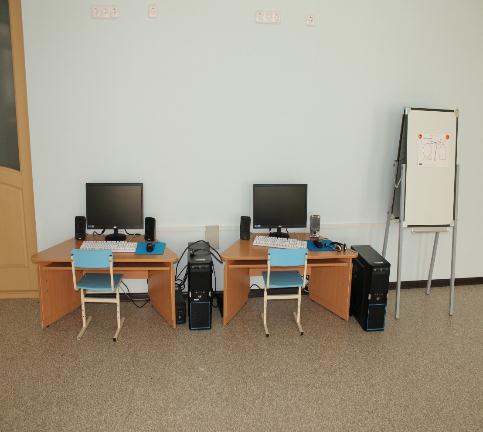 Использование технических средств в образовательном процессе
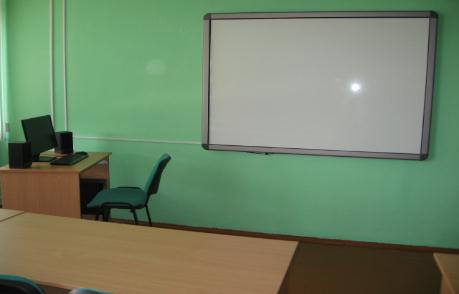 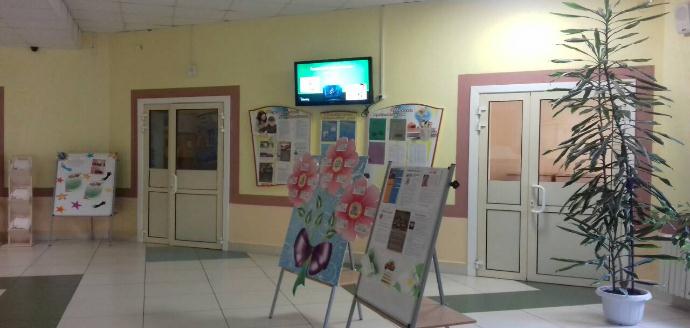 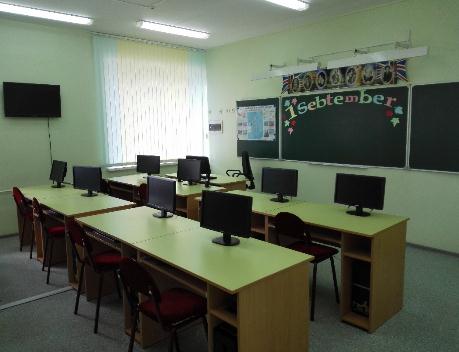 Кабинеты физики
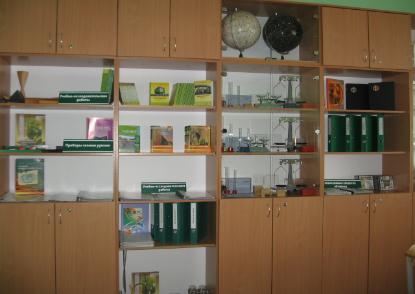 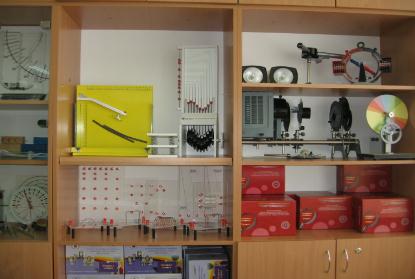 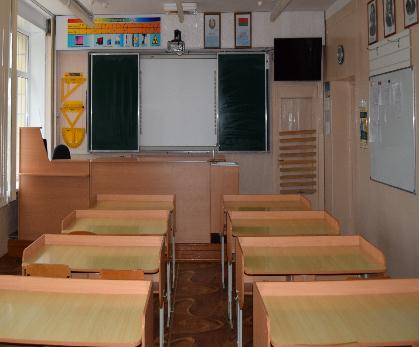 Кабинет химии
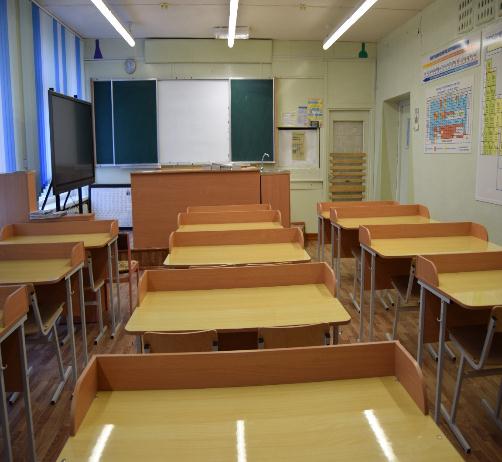 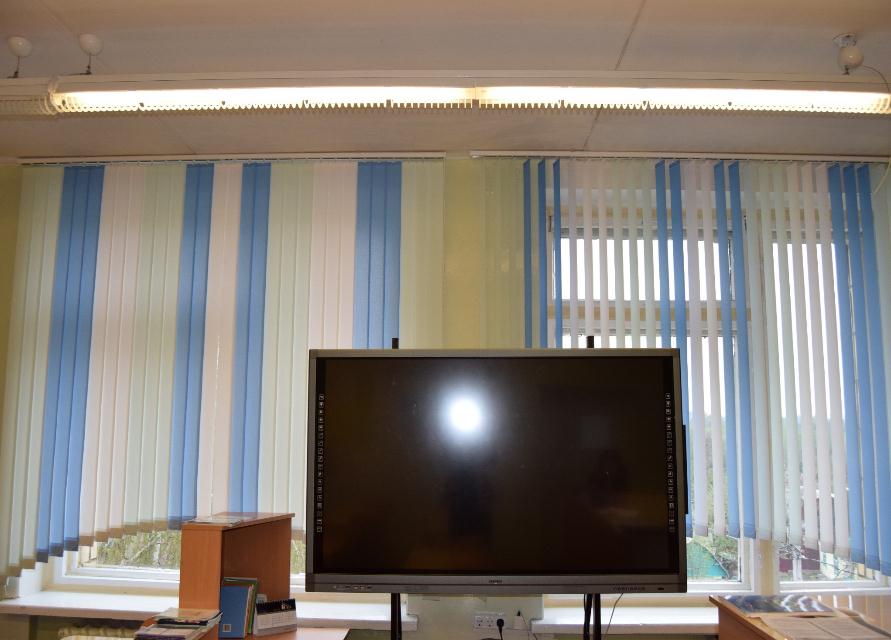 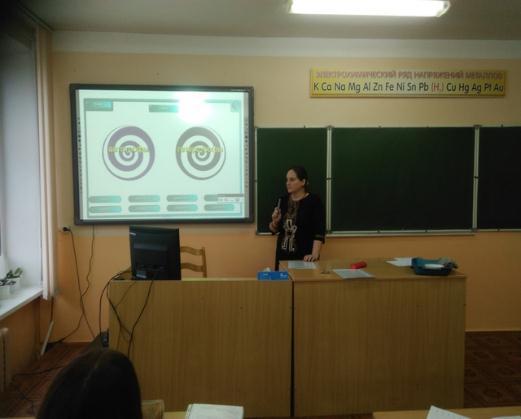 Методические кабинеты
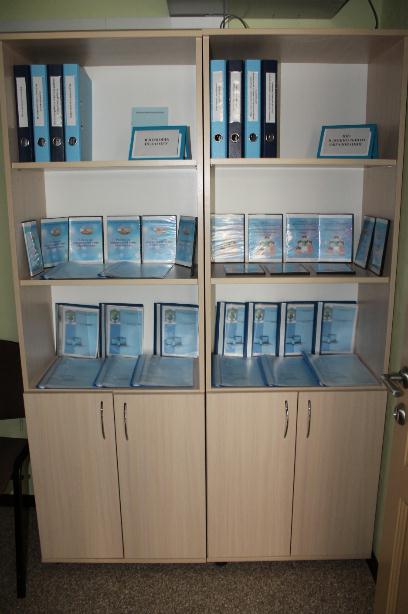 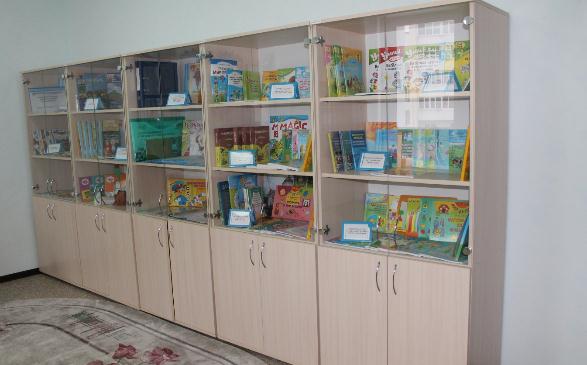 Методические кабинеты
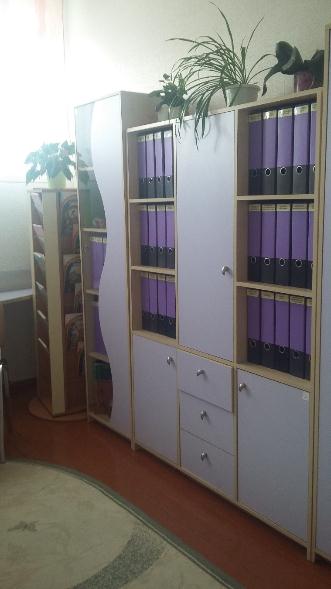 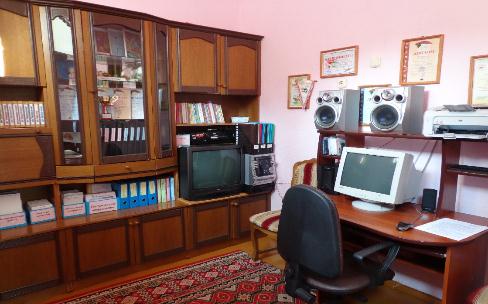 Областной конкурс на лучшую организацию работы информационно-библиотечного центра
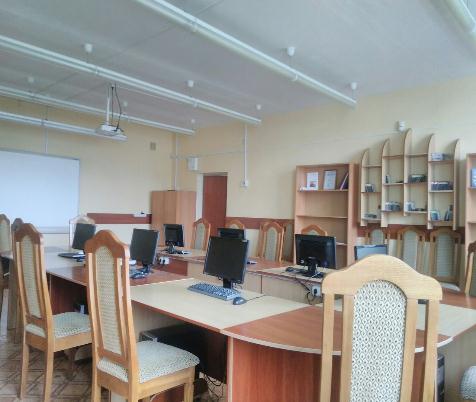 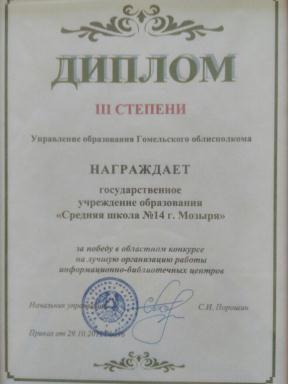 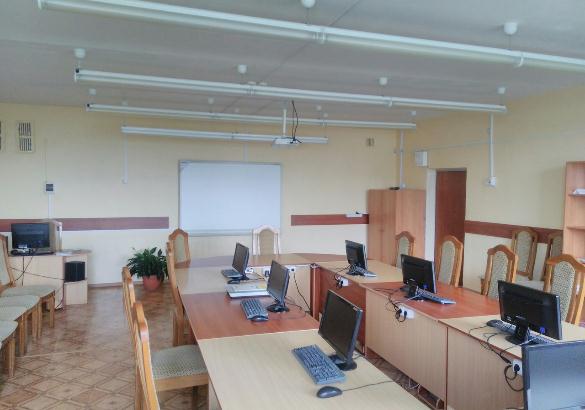 Информационно-библиотечные центры
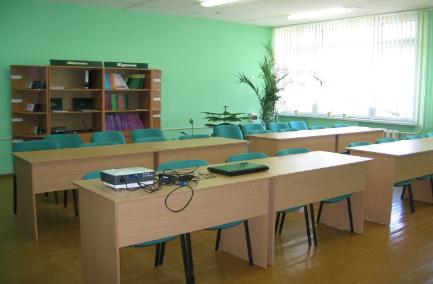 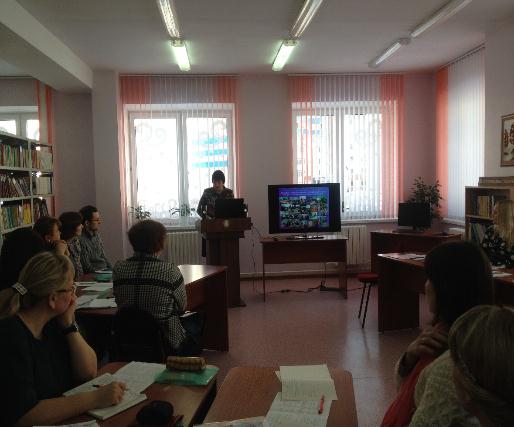 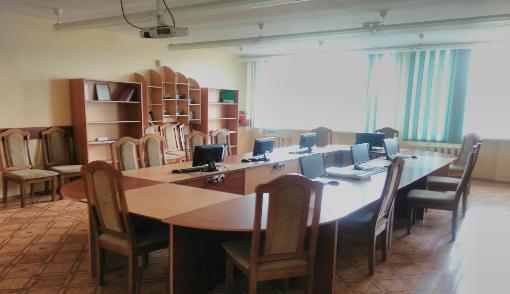 Областной конкурс«Компьютер. Образование. Интернет»
Областной конкурсна лучший сайт учреждений образования, отделов образования
Инновационная деятельность
ИНФОРМАЦИОННО-КОММУНИКАЦИОННЫЕ ТЕХНОЛОГИИ В СИСТЕМЕ ОБРАЗОВАНИЯ МОЗЫРСКОГО РАЙОНА
Старикова Марина Григорьевна,
заведующий учебно-методическим кабинетом
отдела образования, спорта и туризма Мозырского райисполкома